KICK KENTUCKY CANCER: TAKING CARE OF MENTAL HEALTH DURING CANCER
AGENT NAME
DATE
CHALLENGES TO MENTAL HEALTH AFTER A CANCER DIAGNOSIS
Cancer and mental health issues can go hand-in-hand
Treatment and recovery are more possible when diagnosed early
Many people who have been diagnosed with cancer are not educated about mental health issues
Cancer-care teams may not contain a mental health expert
Mental health issues may fall to the bottom of the priority list during cancer treatment 
Untreated mental health issues can lead to poorer outcomes for cancer treatment
[Speaker Notes: A person’s mental health and their cancer diagnosis and journey affect one another. It can be challenging and confusing to try to handle both. There may not be anyone helping you to talk about or navigate pre-existing mental health issues or mental health issues that arise from being diagnosed with and living with cancer.]
MENTAL HEALTH AND CANCER
[Speaker Notes: Depression and anxiety are two of the most common mental health issues that people may experience after a cancer diagnosis. The uncertainty of a cancer diagnosis and the massive impacts it can have on your life can certainly result in some very powerful emotional and psychological reactions. Some may even continue long after a cancer has gone into remission.]
MENTAL HEALTH TREATMENT CAN SAVE LIVES!
Prioritizing mental health and seeking treatment can change the course of cancer treatment

Can prolong survival rates 
Can help improve medical conditions because of a greater likelihood of following through with medical care
Can improve quality of life
[Speaker Notes: We are often taught not to talk about our mental health or taught to think that mental health issues are a weakness. However, it is critical that we talk about them and receive support for our mental well being right along with our physical well being after a cancer diagnosis. Focusing on our mental health can result in higher survival rates, a better quality of life, motivation levels to keep fighting, and much more. It is not a weakness at all! Our mental state can be one of the most important components of a cancer journey.]
ASKING FOR HELP: SHARE ALL OF YOUR SYMPTOMS
[Speaker Notes: We are often taught to tell a doctor all about our physical symptoms – a headache, a stomach ache, and more. We don’t always find it easy to share emotions we are feeling or behaviors that have changed because of the physical and emotional symptoms we are feeling. However, medical professionals may not be able to know if we are struggling with our mental health if we don’t also talk about the things we are feeling and our behavioral changes in response to how we are feeling. This chart has some good examples of the different types of symptoms to help you be able to cover all these areas when you are talking with your medical staff and your loved ones.]
ACTIVITY: YOUR STRESS – 
WHAT DOES IT LOOK LIKE?
Which symptoms are most troublesome for you? List one or two things you can do to reduce one of your most troubling symptoms.
[Speaker Notes: Use the examples from slide 5 to help guide you. List out at least one thing you are feeling in each of these 3 areas and then 1-2 ideas for what you can do to help with that symptom.]
ASKING FOR HELP: TELL YOUR LOVED ONES HOW TO HELP YOU
Ask loved ones to engage in positive conversation and in activities you enjoy with them.
Ask loved ones to talk to you about their fears and their feelings, even when this might be difficult. 
Ask loved ones to listen and help you with your own fears and feelings. 
Ask loved ones to help you make and keep appointments for your cancer treatment and for your mental health treatment. 
Ask loved ones to help you get involved with support groups and local events where you can all meet other families who are coping with similar experiences.
[Speaker Notes: It is never easy to ask for help. We want to be independent and capable, and we don’t want to burden others. However, living with cancer cannot be done alone. Remember that our medical staff and our loved ones want to help! They cannot always read our minds to know what we need, especially in the mental health sphere. It is ok to ask for help. It is a strength not a weakness. And we could never burden those that care about us and want to help us on our journey through living with cancer.]
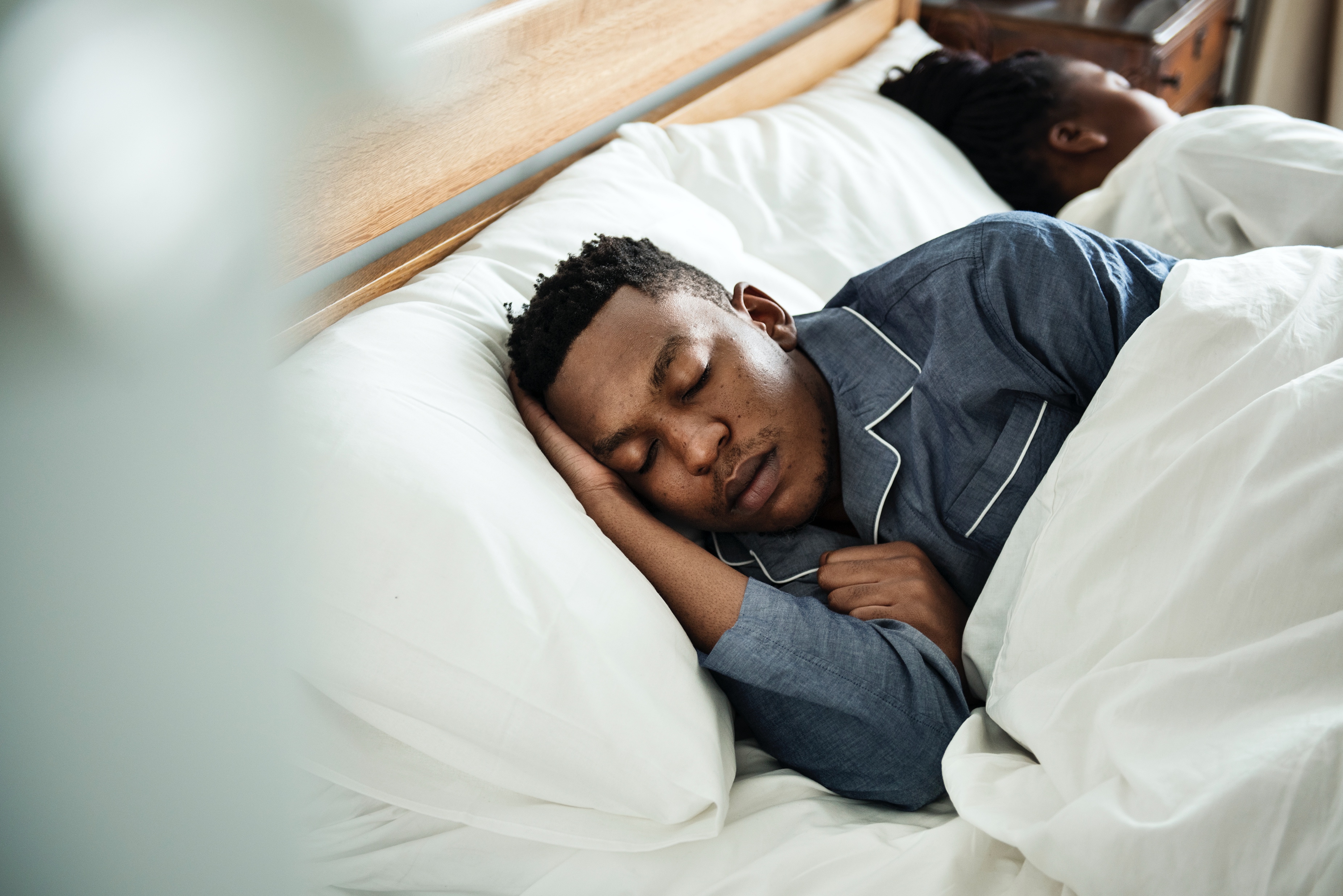 MENTAL HEALTH BEST PRACTICES AFTER CANCER DIAGNOSES
Sleep 
Exercise
Eat a healthy diet
Celebrate successes 
Reward yourself
Focus on the positive 
Continue your favorite hobbies
[Speaker Notes: These may seem so simple but they can be the single most important things we can do after learning we have a cancer diagnosis. Take care of yourself.]
QUESTIONS TO ASK YOUR HEALTH-CARE TEAM
Is there a local peer support group I can participate in?
Do you have a list of mental health professionals in my area?
What books or other self-help strategies exist that you would recommend?
Do I need to be prescribed a medication to help me with my depression or anxiety?
Can you recommend any resources that I can use to learn more about the cancer or its treatment?
Who can I call first if I feel like I need help for anxiety or panic attacks?
Who can I call first if I feel like I am getting depressed?
What do I do if I begin to feel suicidal?
[Speaker Notes: There are many other questions that can be asked but these are some good examples for opening the sometimes difficult conversations about mental health. Our mental well being is critical during a journey of living with cancer. Do not be afraid to ask all the questions you need to ask and do not feel embarrassed our ashamed to ask them.]
QUESTIONS AND COMMENTS
LOCAL RESOURCES
[Speaker Notes: Edit this slide to fit your needs and your audience. Add in information about groups/organizations/entities in your area or the area of your audience. Include information about formal resources like cancer centers and Hospice as well as information about informal resources such as local support groups, faith-based gatherings, and community events.]
REFERENCES
All About Cancer – Cancer Society of Finland. Cancer and Well Being. Retrieved May 2019 from https://www.allaboutcancer.fi/living-with-cancer/wellbeing/. 
American Cancer Society. Anxiety, Fear, and Depression: Having cancer affects your emotional health. Retrieved May 2019 from https://www.cancer.org/treatment/treatments-and-side-effects/emotional-side-effects/anxiety-fear-depression.html. 
Chang, C., Hayes, R. D., Broadbent, M. T., Hotopf, M., Davies, E., Møller, H., & Stewart, R. (2014). A cohort study on mental disorders, stage of cancer at diagnosis and subsequent survival. Retrieved May 2019 from https://bmjopen.bmj.com/content/4/1/e004295.
Hewitt M, Rowland JH, Yancik R. Cancer survivors in the United States: age, health, and disability. J Gerontol A Biol Sci Med Sci. 2003;58(1):82-91. Cited by: Naughton MJ, Weaver KE. Physical and mental health among cancer survivors: considerations for long-term care and quality of life. N C Med J. 2014;75(4):283.
Krebber, A. M., Buffart, L. M., Kleijn, G., Riepma, (2013). Prevalence of depression in cancer patients: a meta-analysis of diagnostic interviews and self-report instruments. Psycho-oncology, 23(2), 121-30. Retrieved May 2019 from https://www.ncbi.nlm.nih.gov/pmc/articles/PMC4282549/.
Mitchell, A.J., Ferguson, D.W., Gill, J., Paul, J., & Symonds, P. (2013). Depression and Anxiety in Long Term Cancer Survivors Compared with Spouses and healthy Controls: A Systematic Review and Meta-Analysis. The Lancet: Oncology, 14 (8), pp. 721-732.. Accessed May 2019 from https://www.thelancet.com/journals/lanonc/article/PIIS1470-2045%2813%2970244-4/fulltext.
Mental Health America. Cancer and Mental Health. Accessed May 2019 from https://www.mhanational.org/cancer-and-mental-health
Nakash O, Levav I, Aguilar-Gaxiola S, Alonso, J., Andrade, L.H., et. al. (2013). Comorbidity of common mental disorders with cancer and their treatment gap: findings from the World Mental Health Surveys. Psycho-oncology, 23(1), 40-51. Retrieved May 2019 from https://www.ncbi.nlm.nih.gov/pmc/articles/PMC3992888/#R5.
Smith H. R. (2015). Depression in cancer patients: Pathogenesis, implications and treatment (Review). Oncology letters, 9(4), 1509-1514. Retrieved May 2019 from https://www.ncbi.nlm.nih.gov/pmc/articles/PMC4356432/#b2-ol-09-04-1509.
Valley Behavioral Health System (2019). Signs and Symptoms of Depression. Retrieved May 2019 from https://www.valleybehavioral.com/depression/signs-symptoms-causes/.